PHÒNG GD & ĐT QUẬN LONG BIÊN
TRƯỜNG MẦM NON HỒNG TIẾN
Lĩnh vực phát triển nhận thức
Hoạt động LQVT
Đề tài: Đếm đến 7. Nhận biết các nhóm có 7 đối                 tượng. Nhận biết chữ số 7.
        Lứa tuổi   : Mẫu giáo Lớn (5-6 tuổi)
        Giáo viên : Đinh Thị Nguyệt Minh
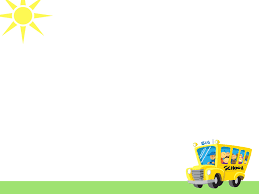 1.Ôn tập số lượng trong phạm vi 6.
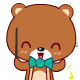 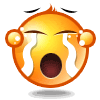 4
5
6
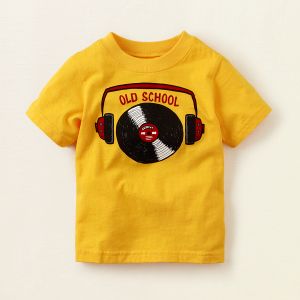 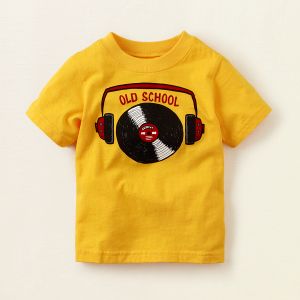 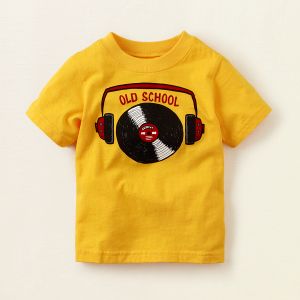 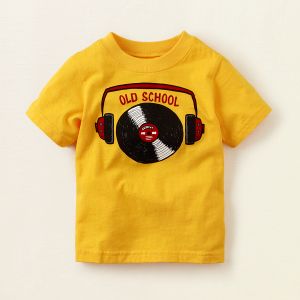 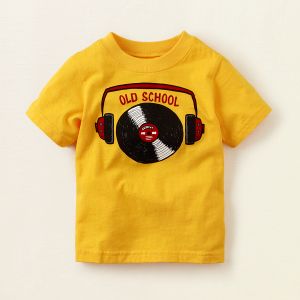 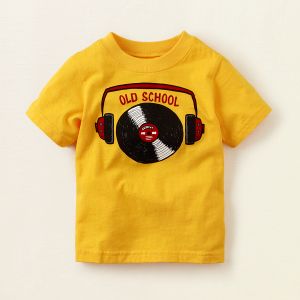 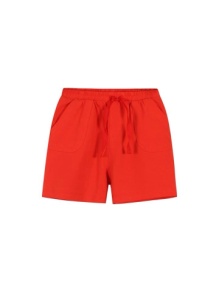 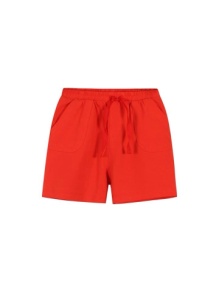 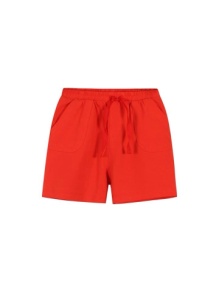 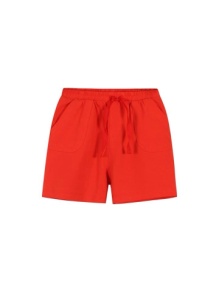 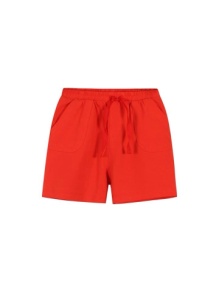 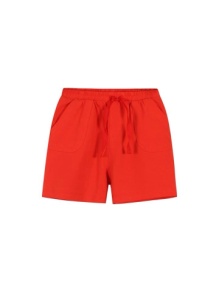 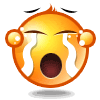 5
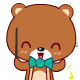 6
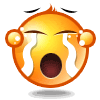 4
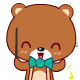 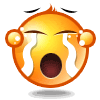 4
5
6
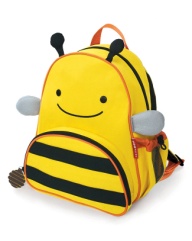 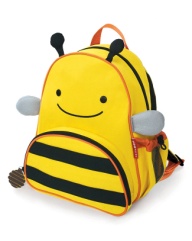 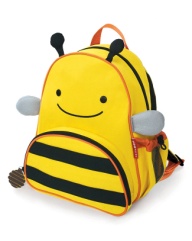 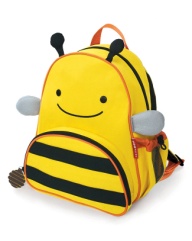 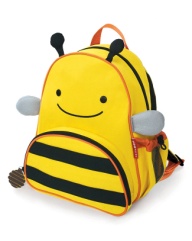 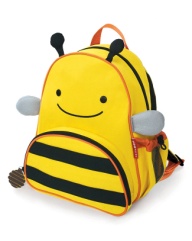 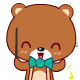 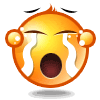 4
5
6
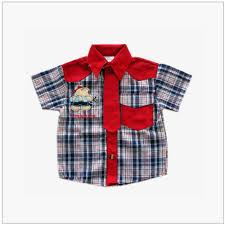 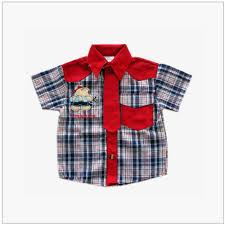 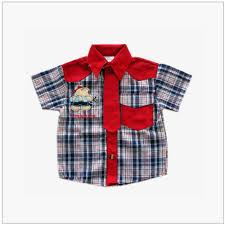 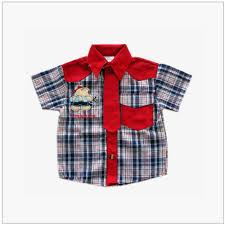 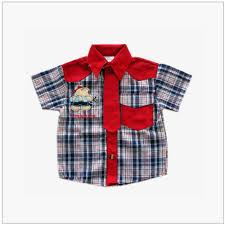 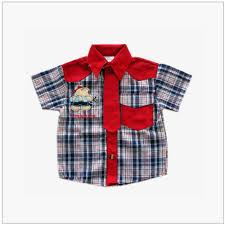 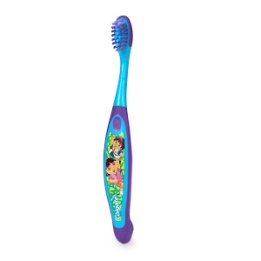 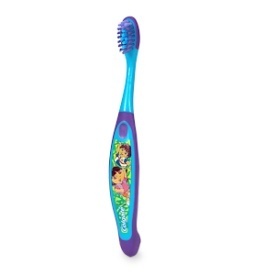 6
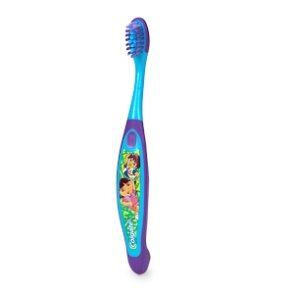 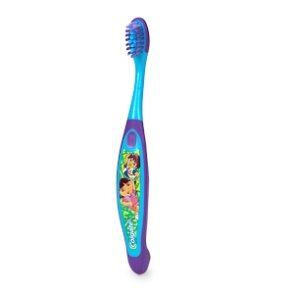 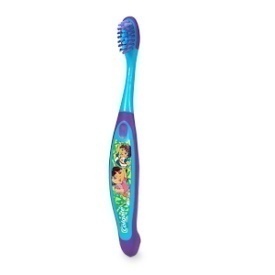 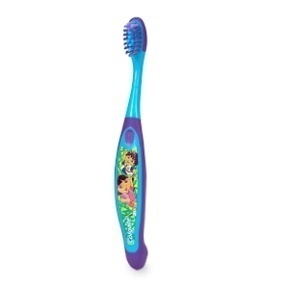 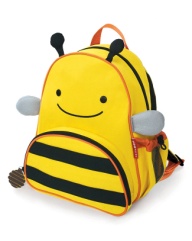 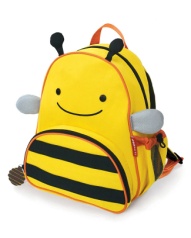 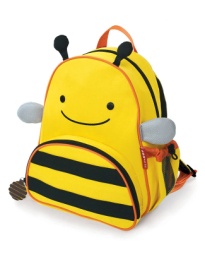 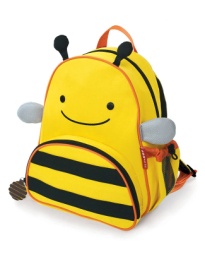 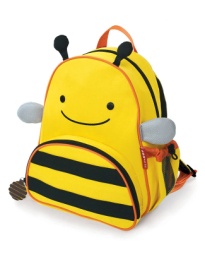 6
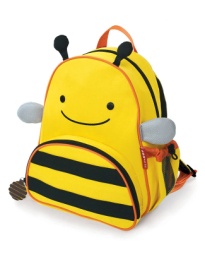 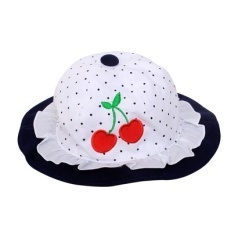 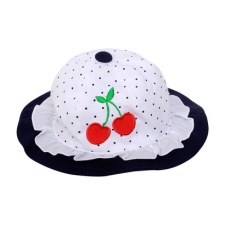 6
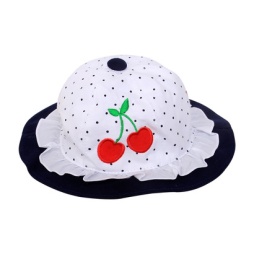 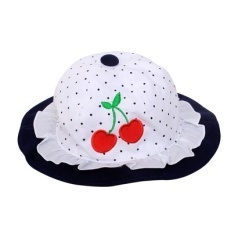 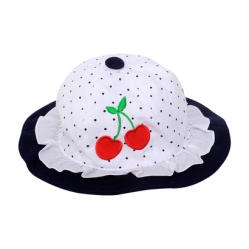 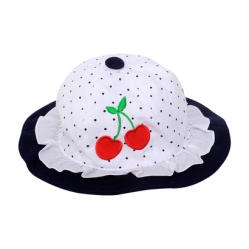 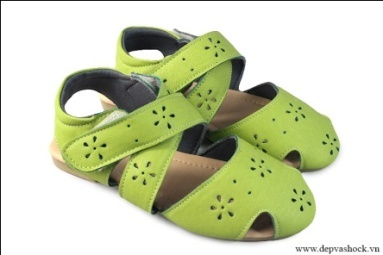 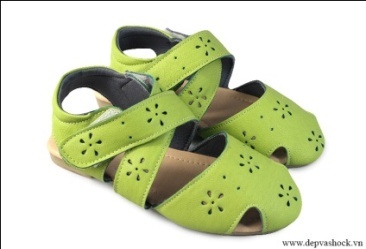 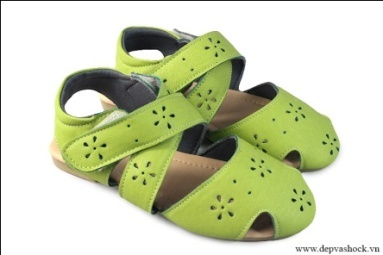 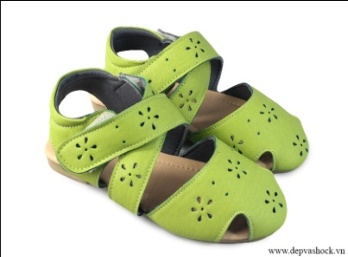 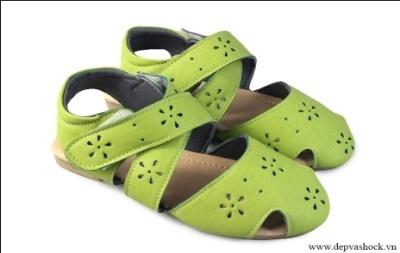 6
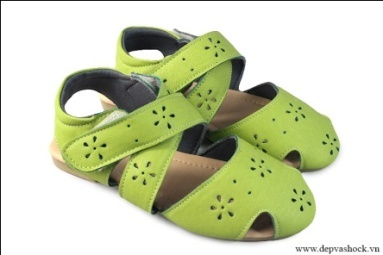 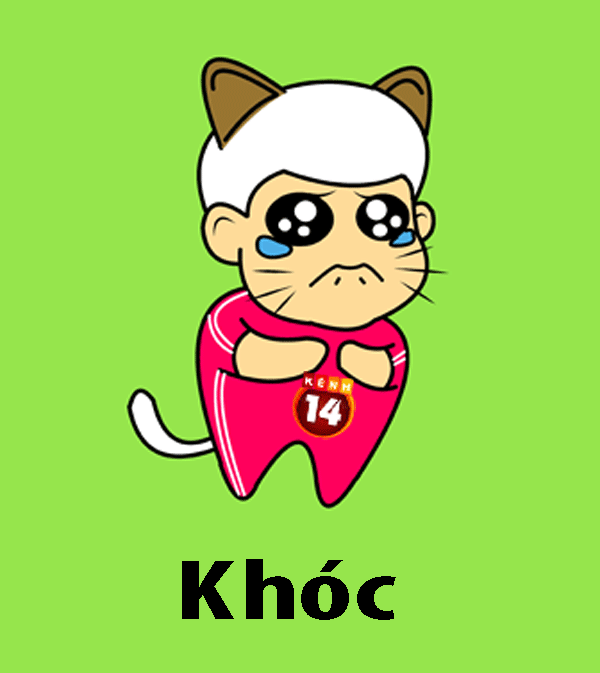 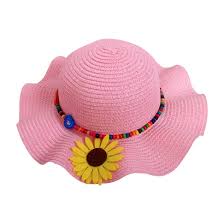 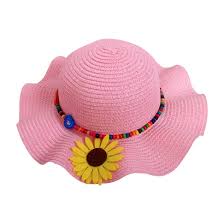 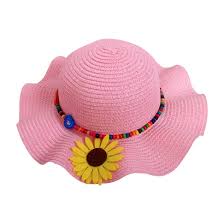 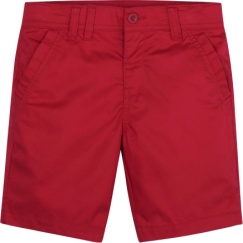 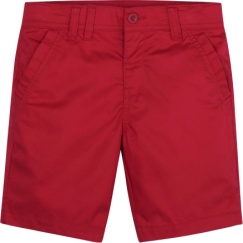 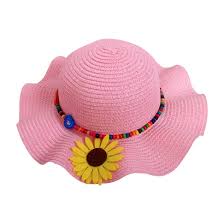 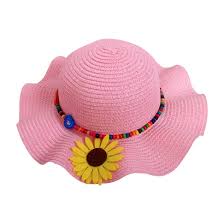 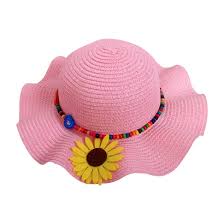 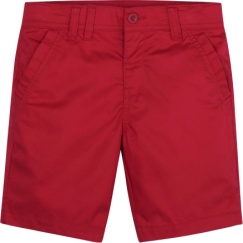 6
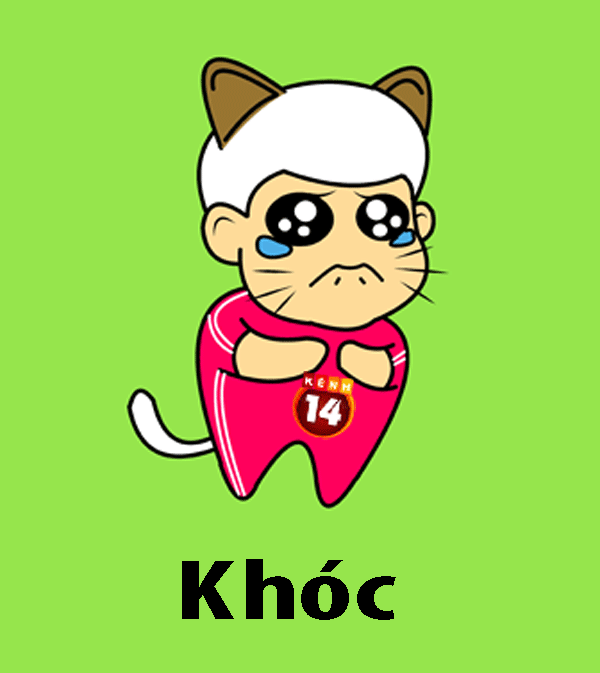 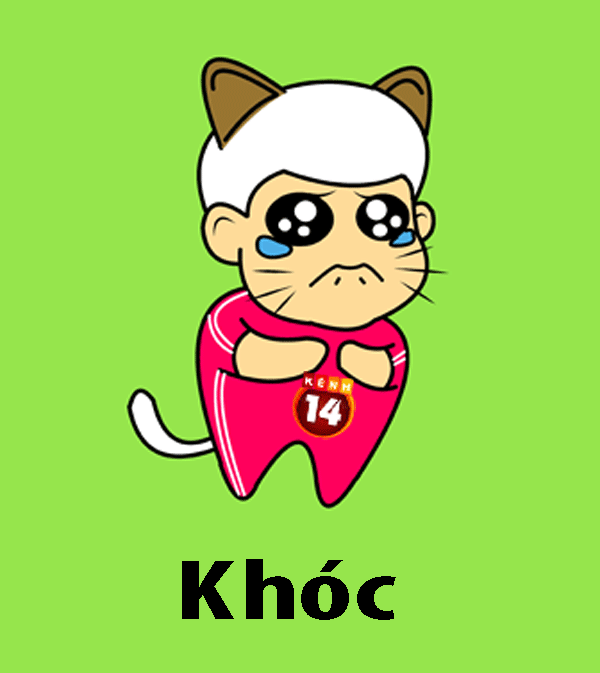 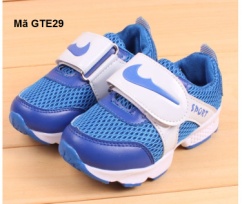 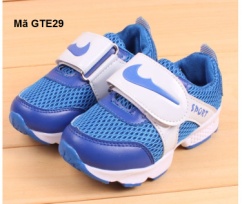 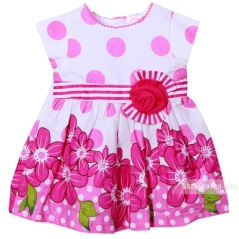 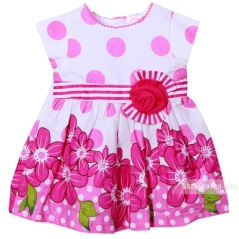 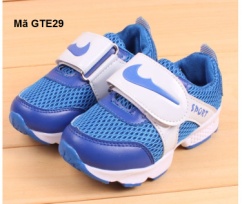 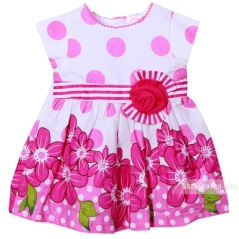 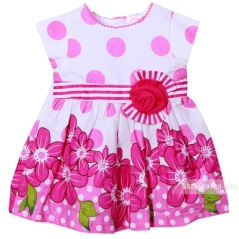 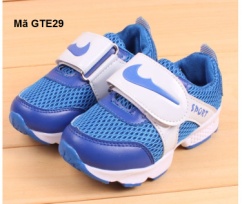 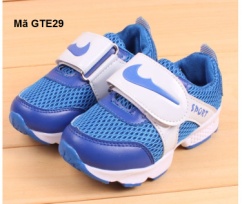 6
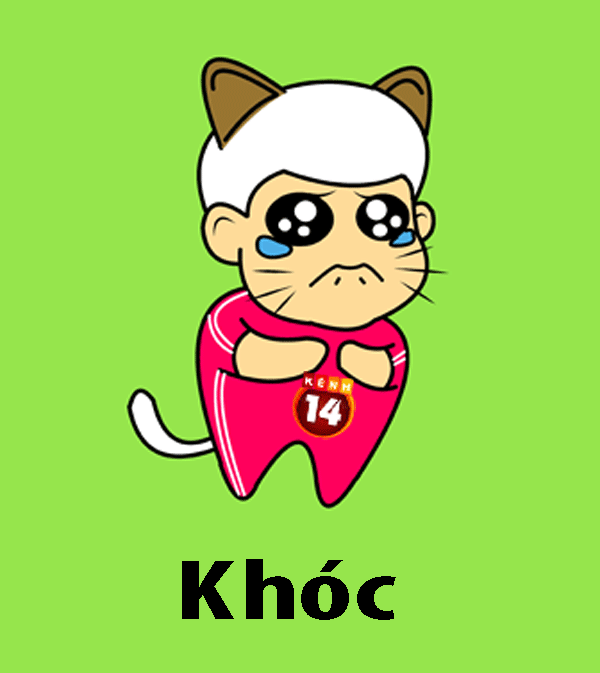 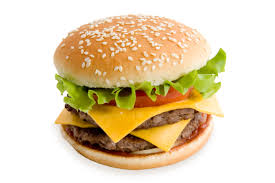 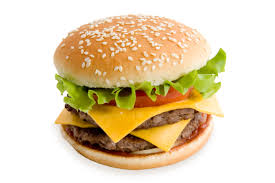 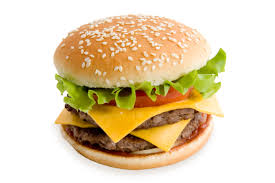 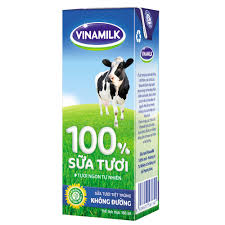 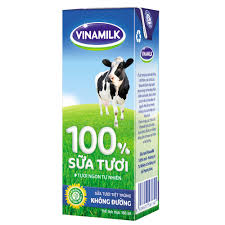 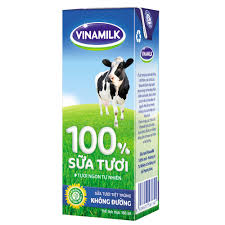 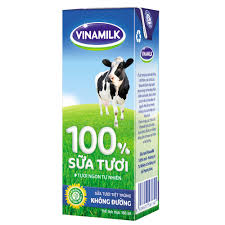 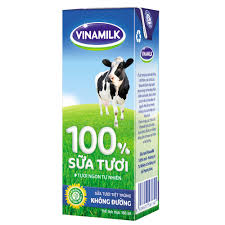 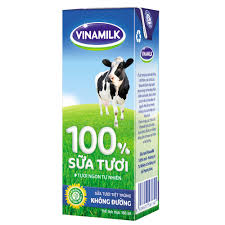 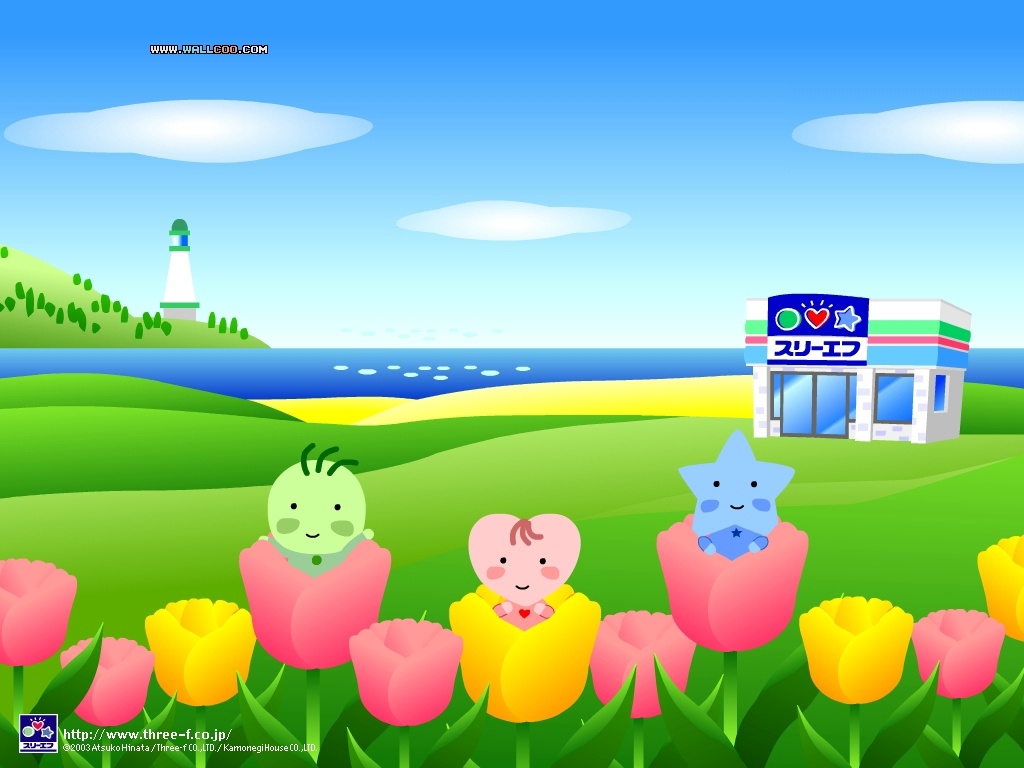 2. Đếm đến 7.Nhận biết các nhóm có 7 đối tượng. Nhận biết số 7.
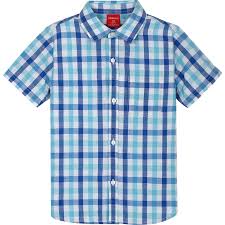 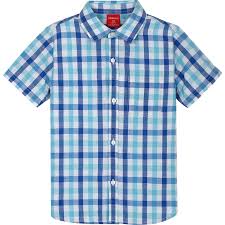 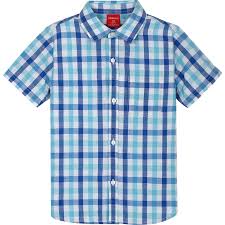 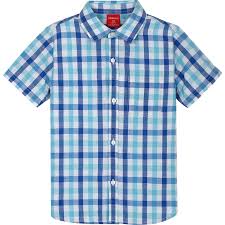 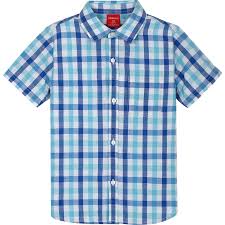 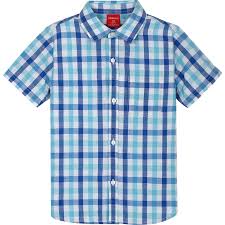 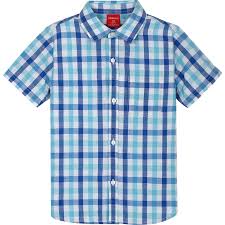 7
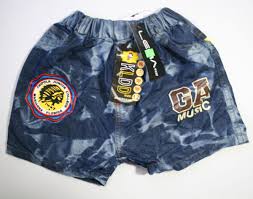 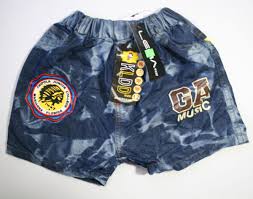 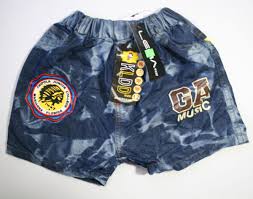 6
7
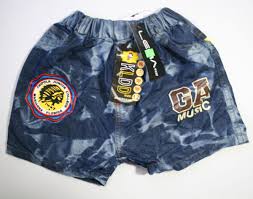 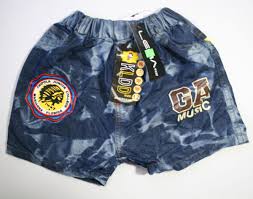 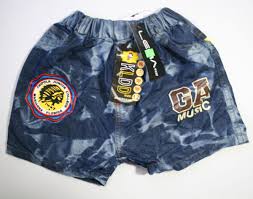 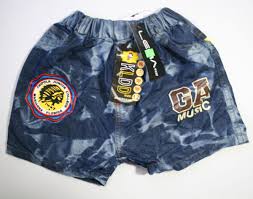 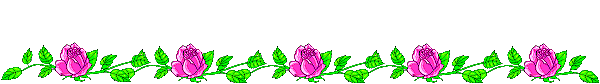 7
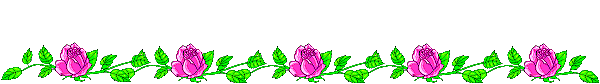 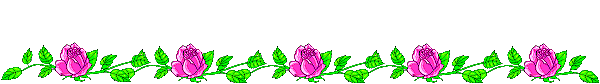 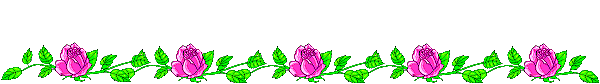 7
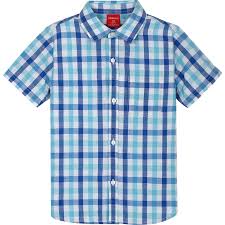 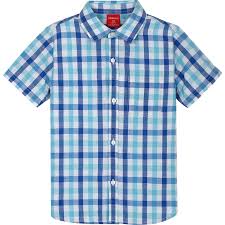 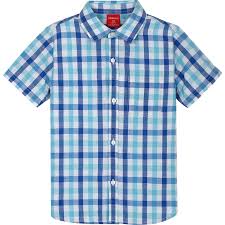 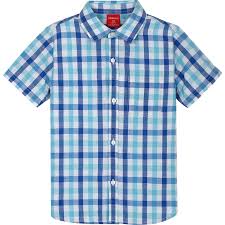 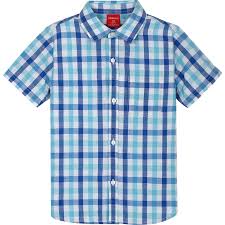 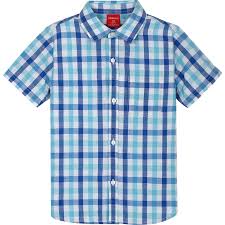 7
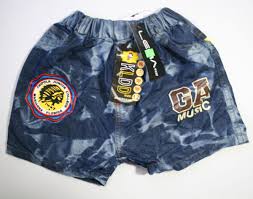 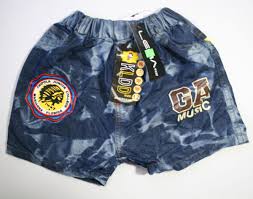 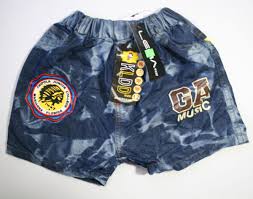 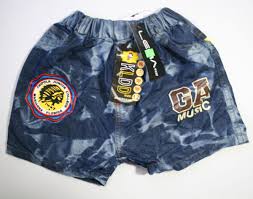 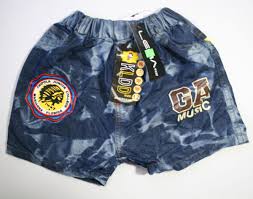 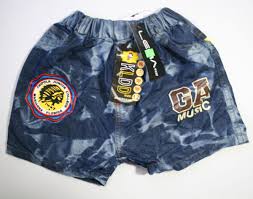 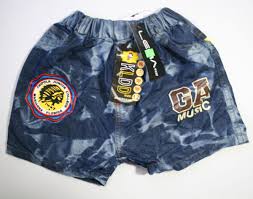 3
1
6
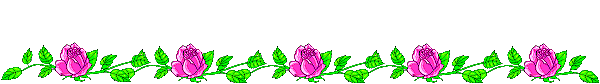 7
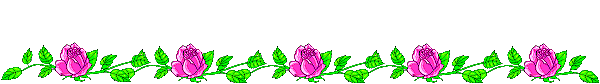 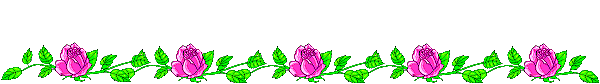 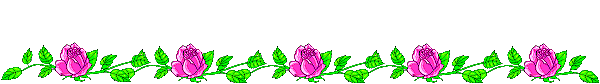 * TRÒ CHƠI 1: “ THử tài cỦA bé”.
* TRÒ CHƠI 2: “ Bé nào khéo tay”.
Trò chơi
Rung chuông vàng
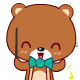 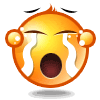 5
6
7
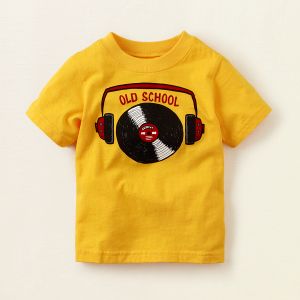 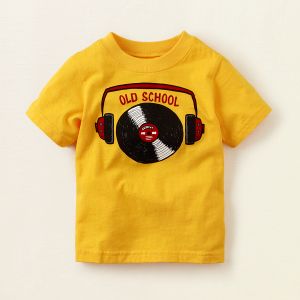 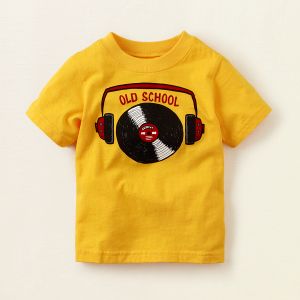 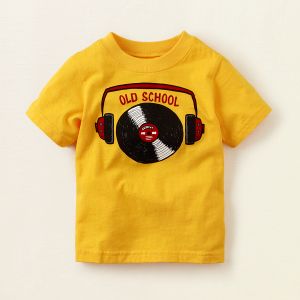 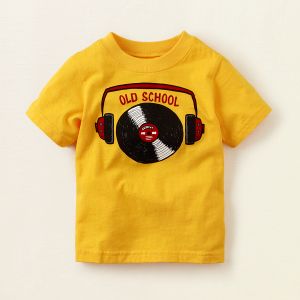 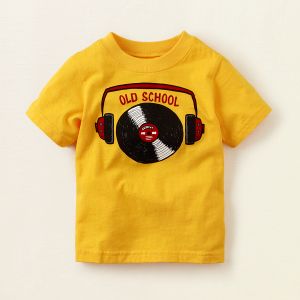 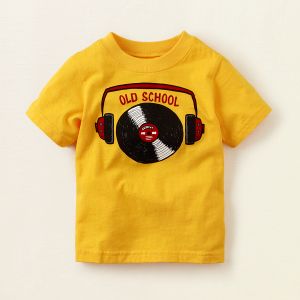 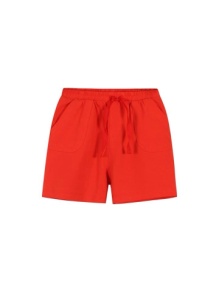 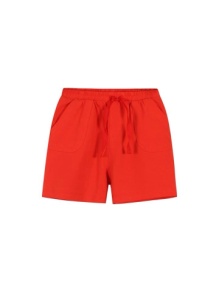 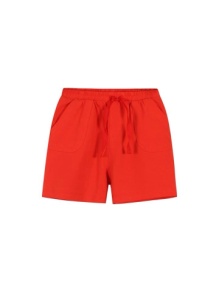 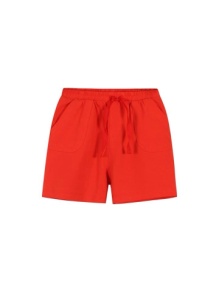 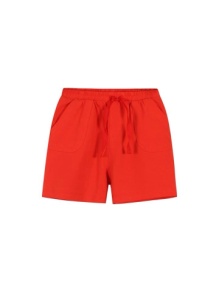 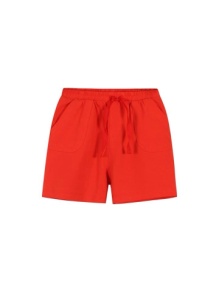 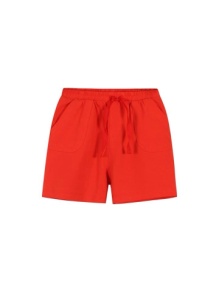 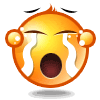 5
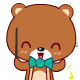 7
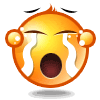 6
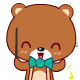 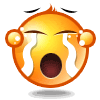 5
6
7
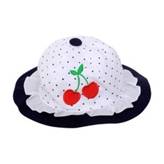 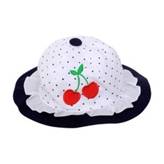 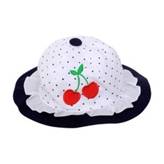 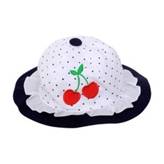 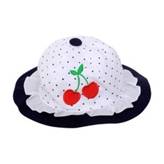 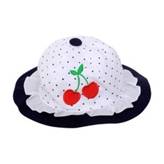 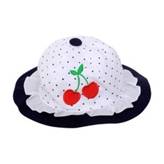 7
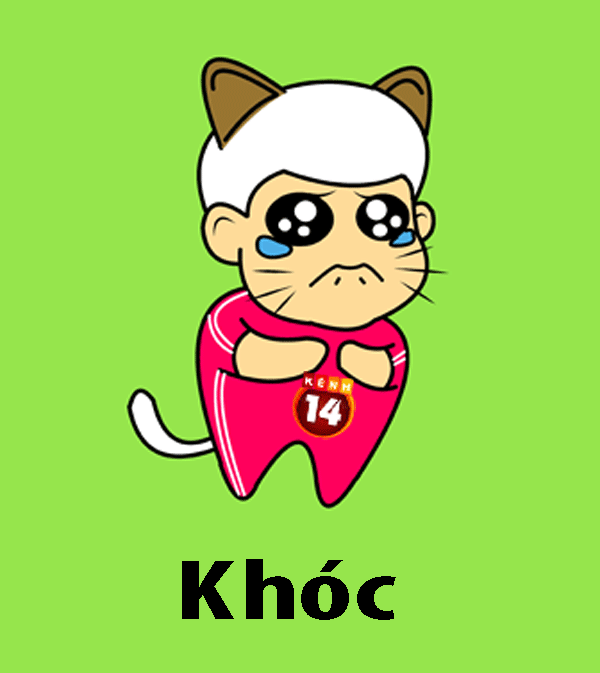 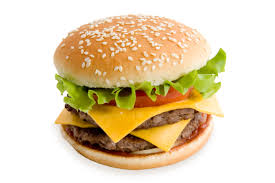 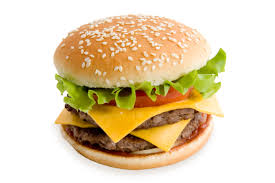 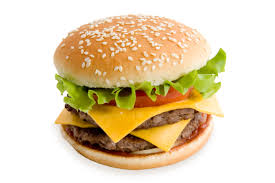 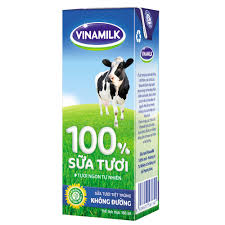 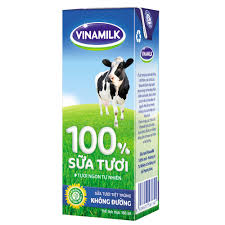 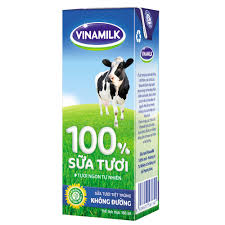 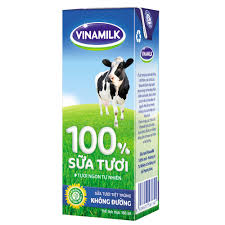 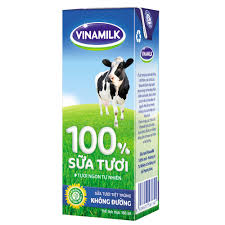 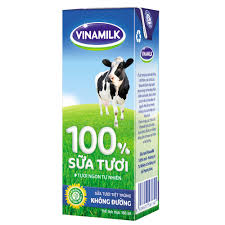 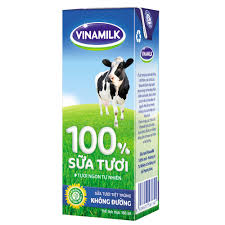 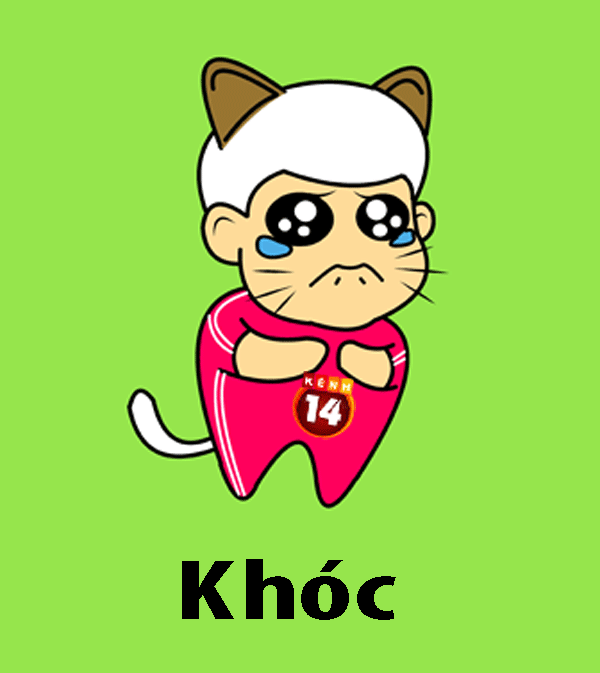 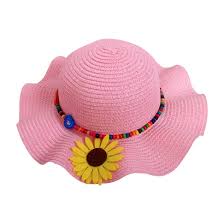 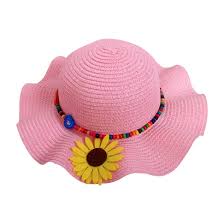 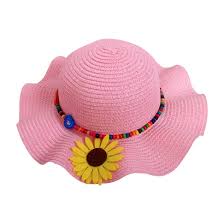 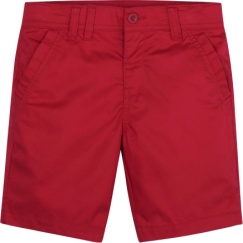 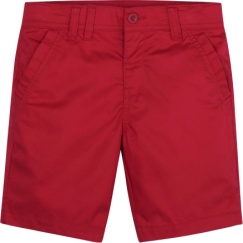 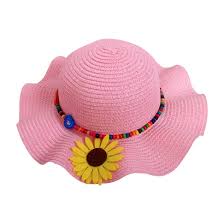 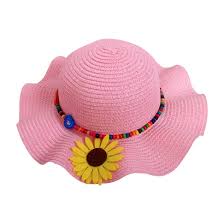 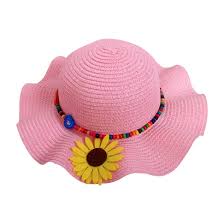 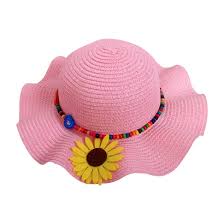 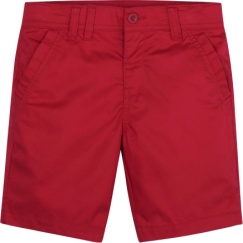 7
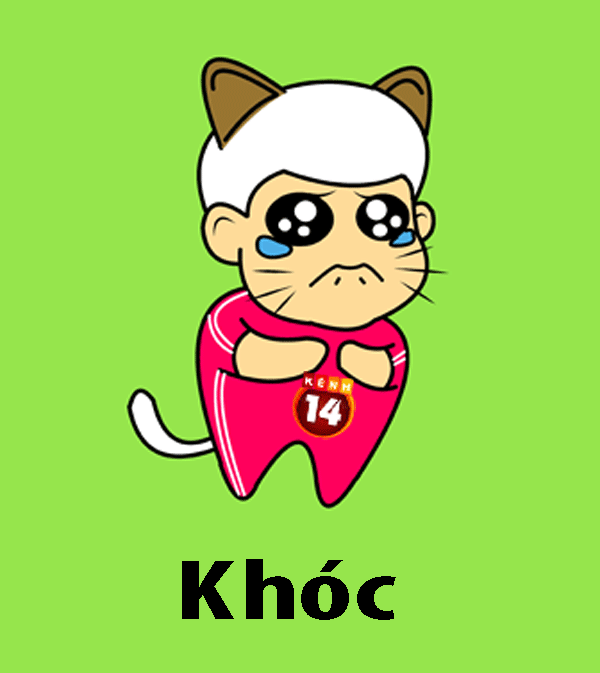 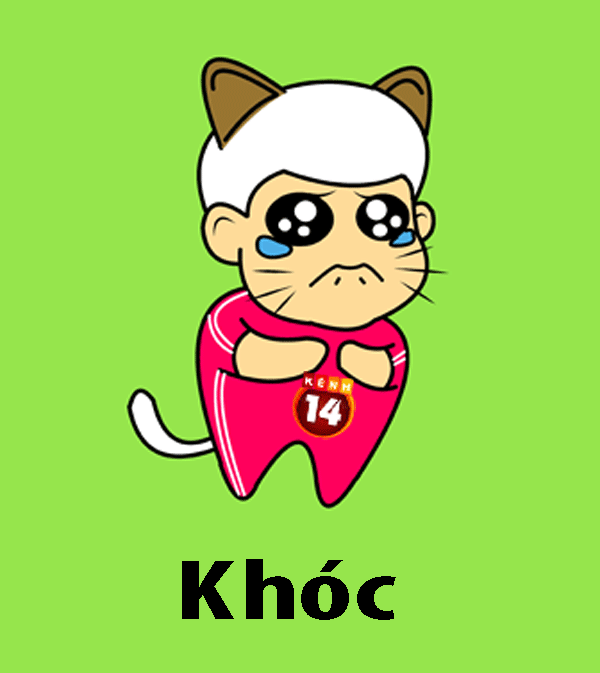 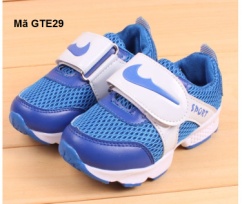 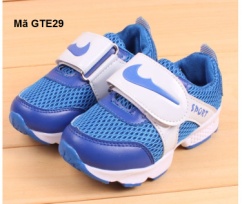 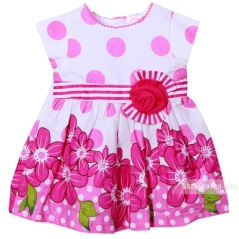 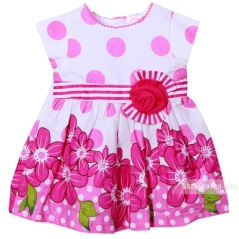 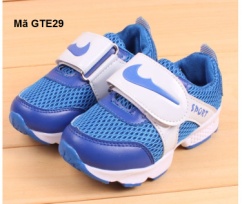 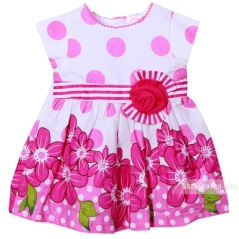 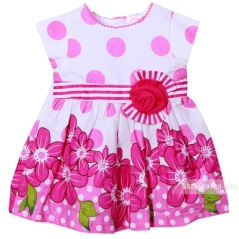 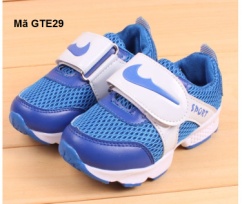 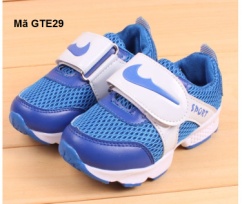 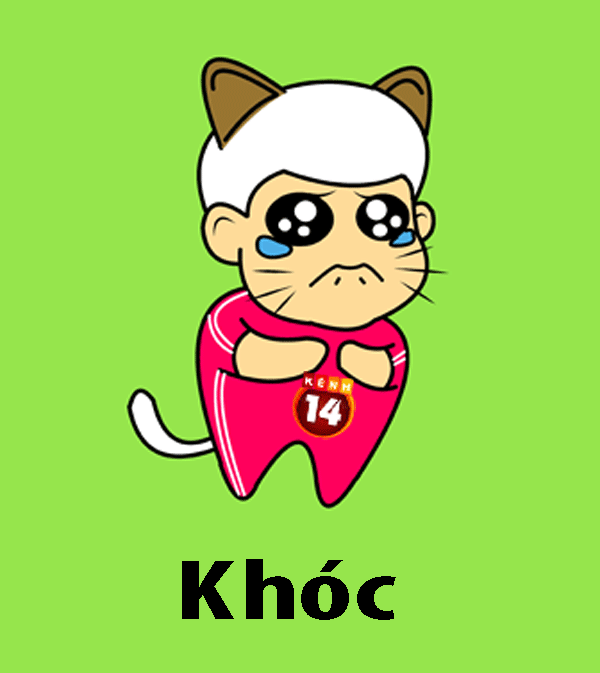 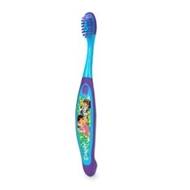 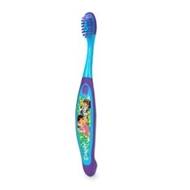 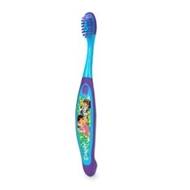 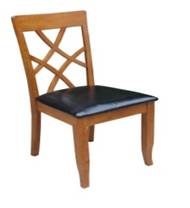 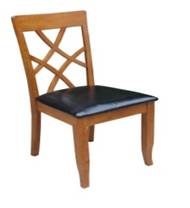 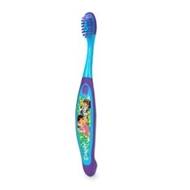 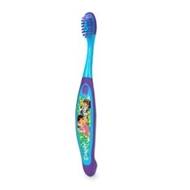 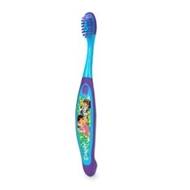 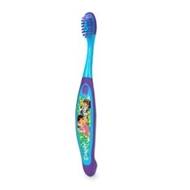 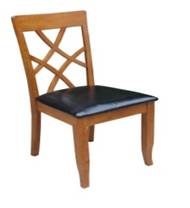 7
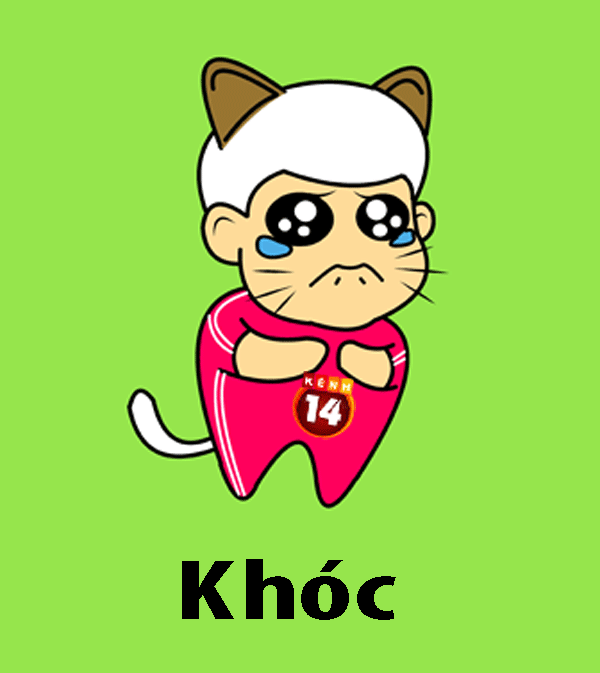 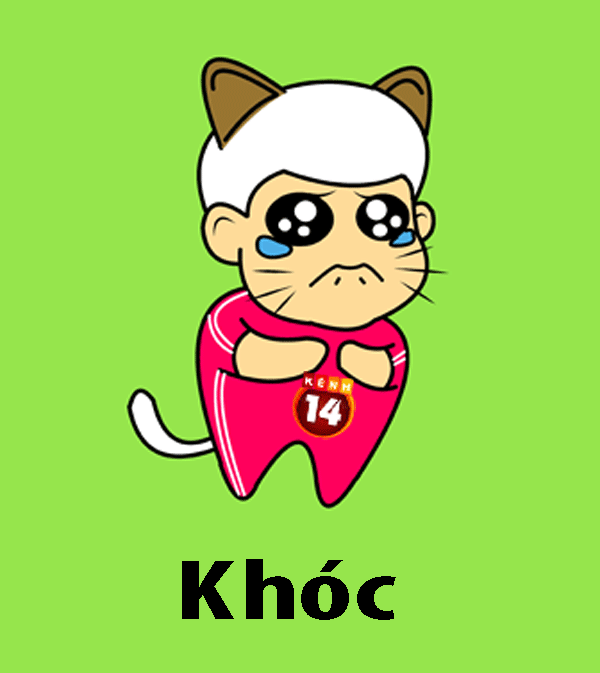 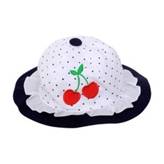 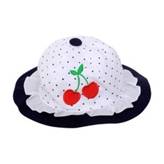 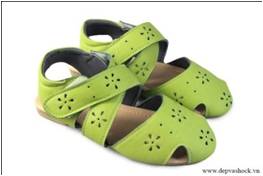 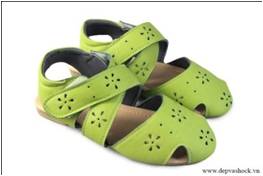 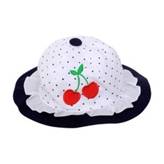 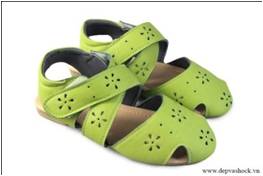 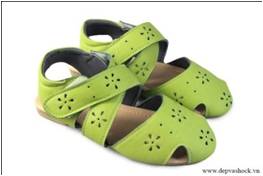 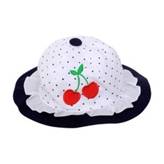 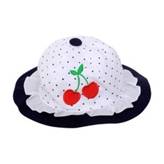 Trò chơi
Nhanh tay nhanh mắt
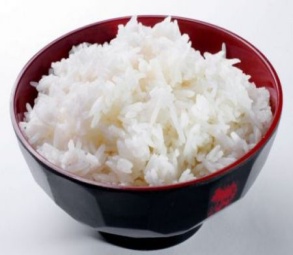 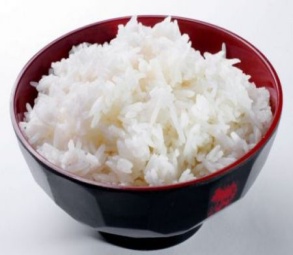 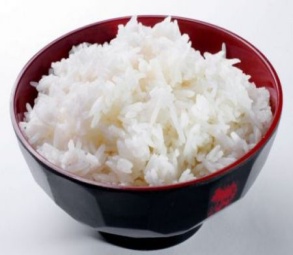 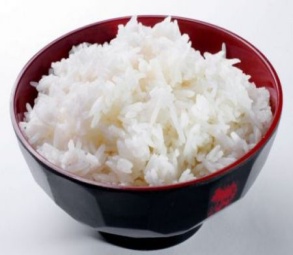 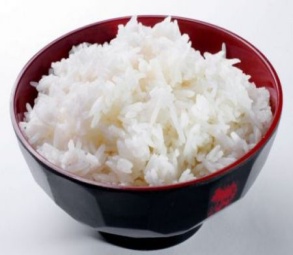 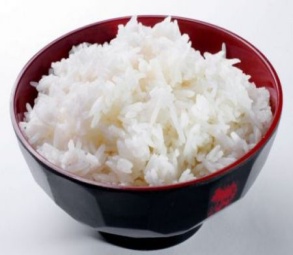 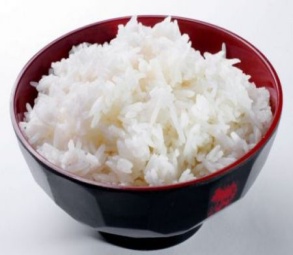 7
A. 2
B. 3
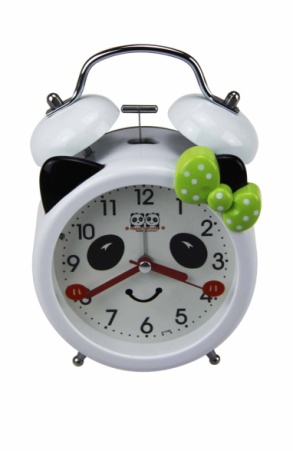 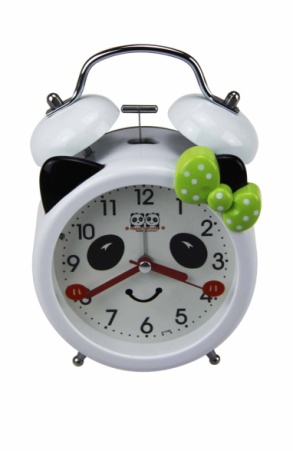 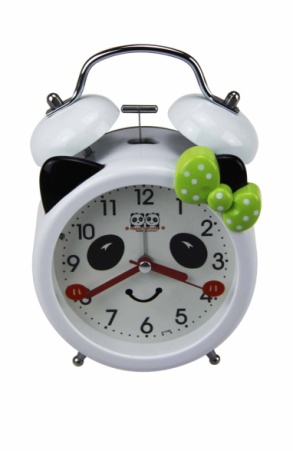 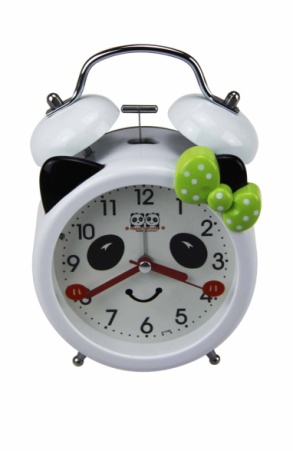 C. 2
5
4
3
2
1
0
5
4
3
2
1
0
5
4
3
2
1
0
5
4
3
2
1
0
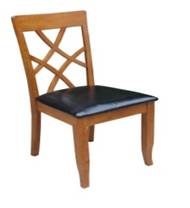 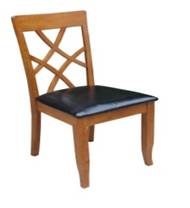 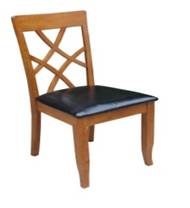 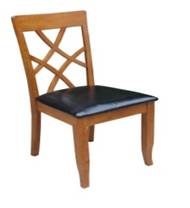 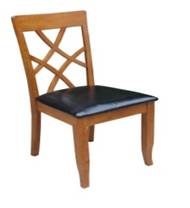 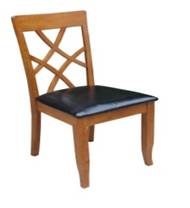 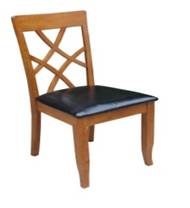 7
A. 1
B. 3
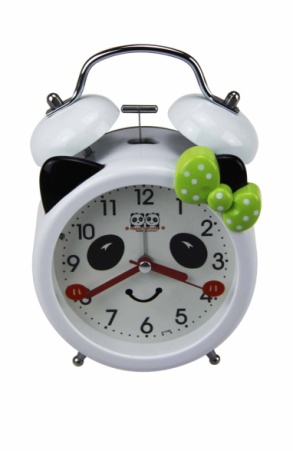 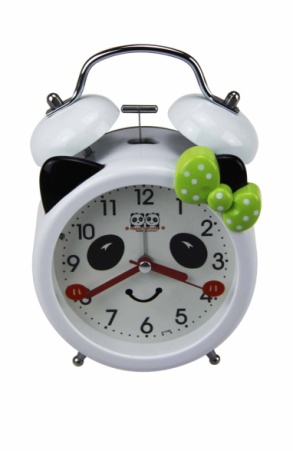 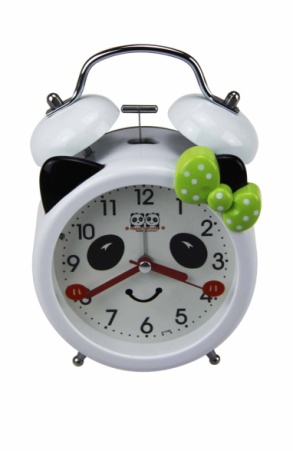 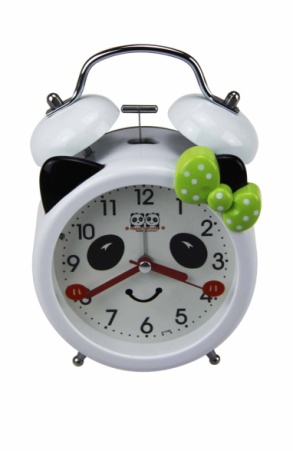 C. 2
5
4
3
2
1
0
5
4
3
2
1
0
5
4
3
2
1
0
5
4
3
2
1
0
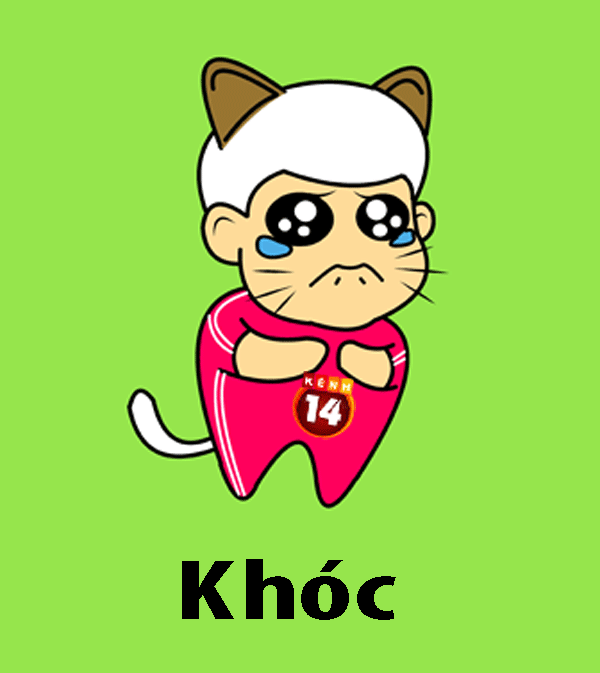 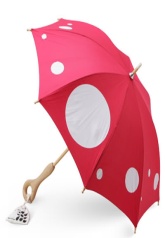 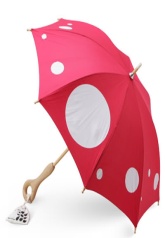 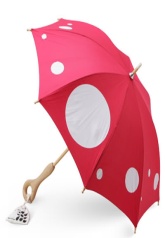 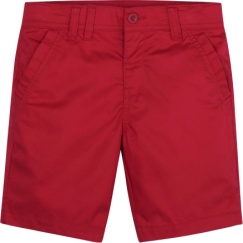 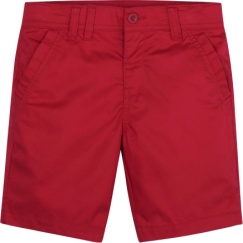 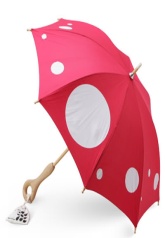 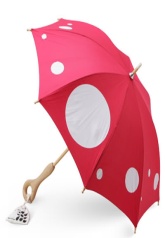 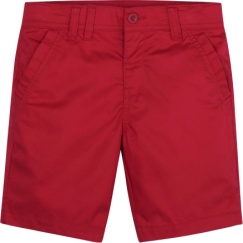 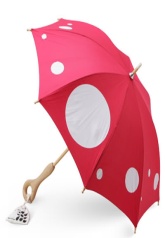 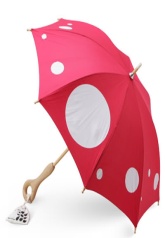 7
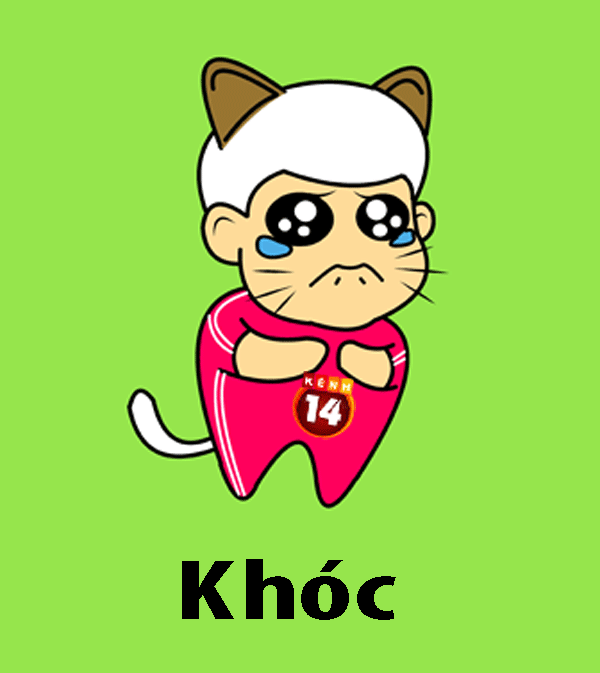 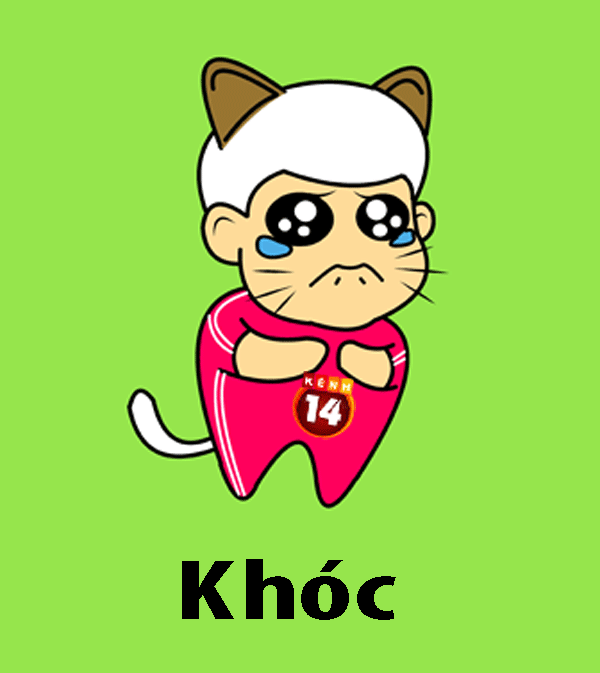 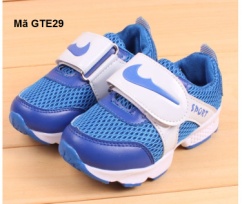 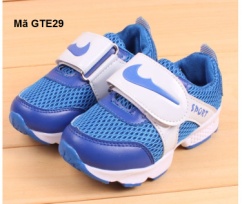 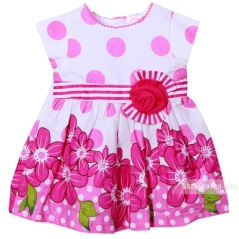 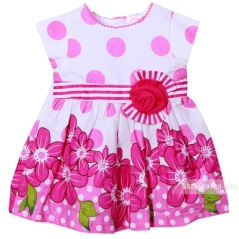 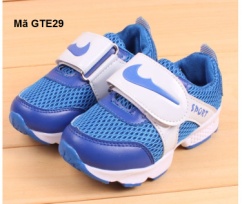 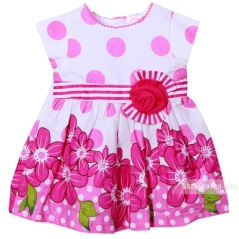 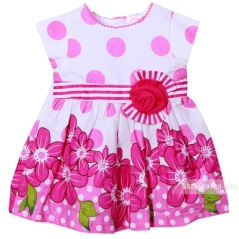 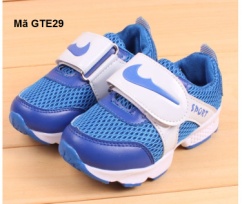 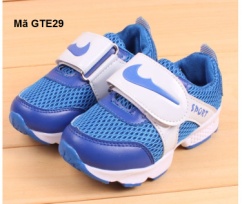 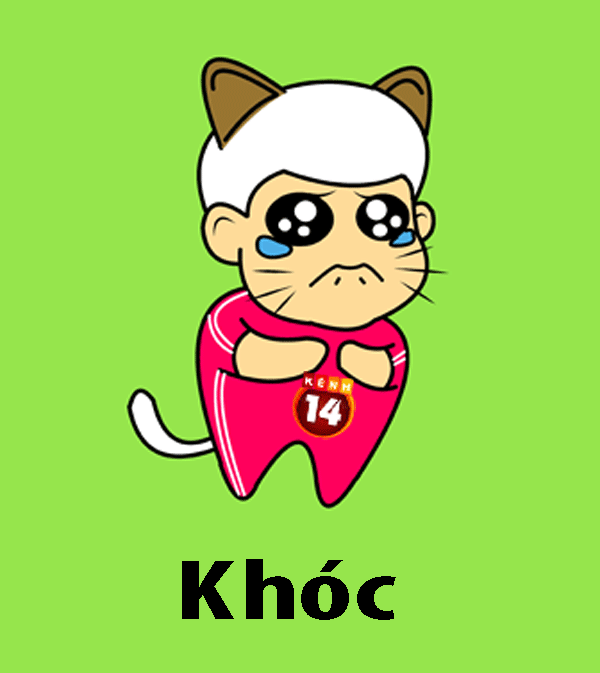 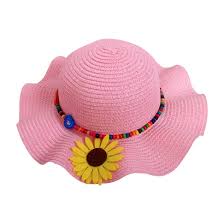 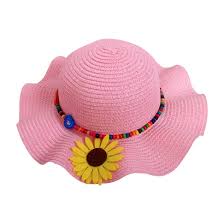 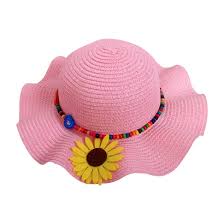 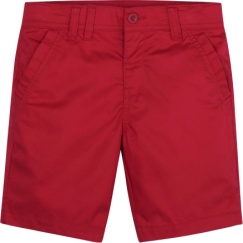 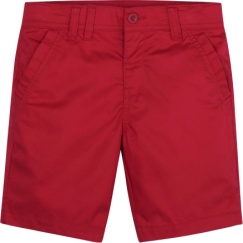 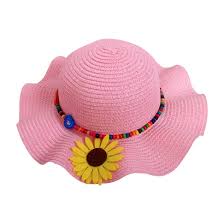 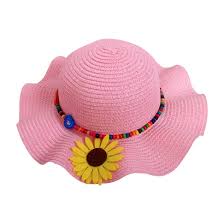 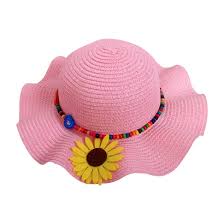 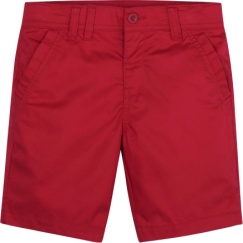 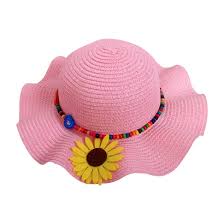 7
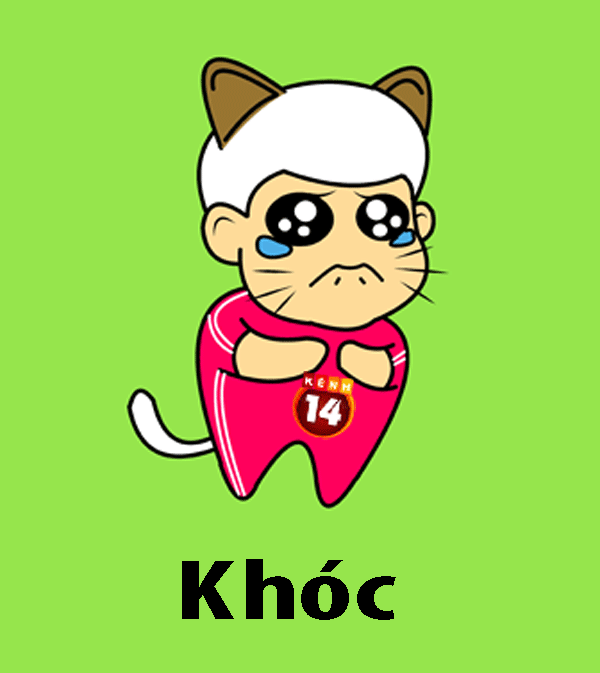 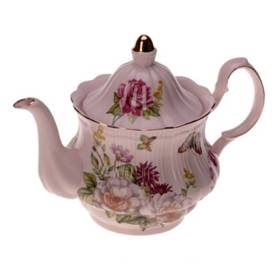 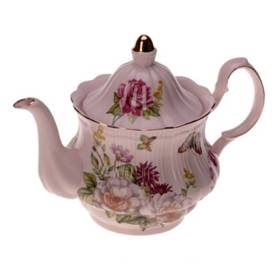 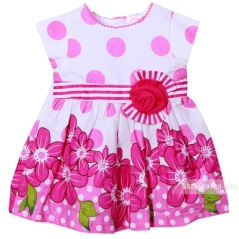 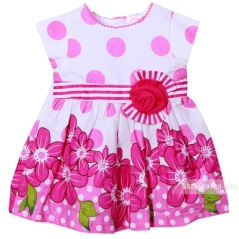 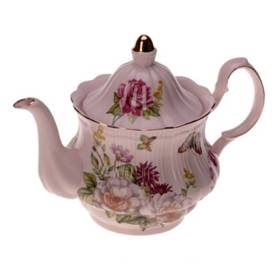 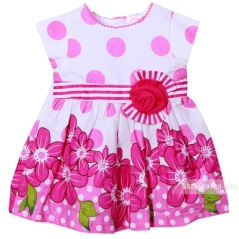 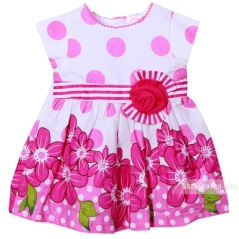 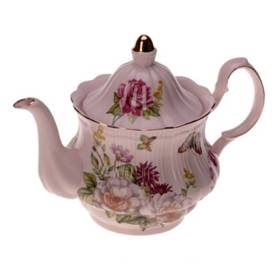 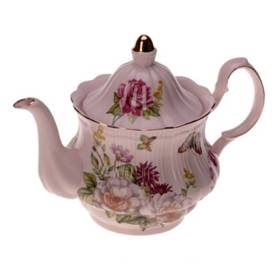 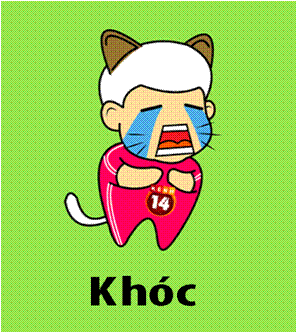 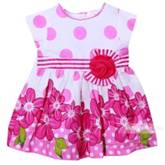 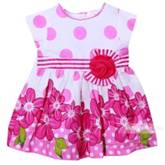 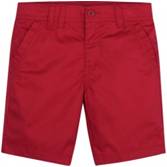 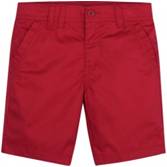 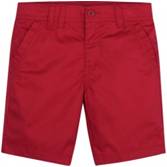 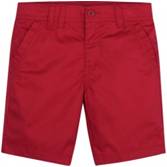 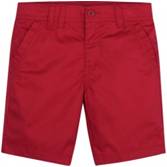 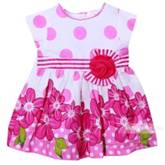 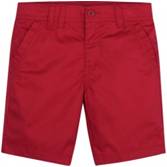 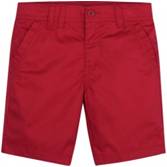 7
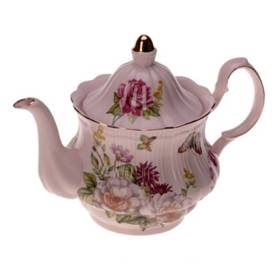 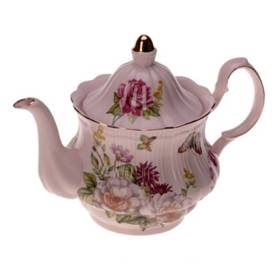 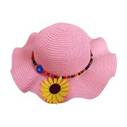 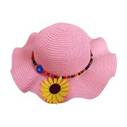 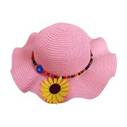 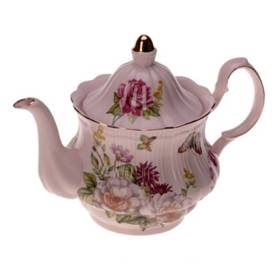 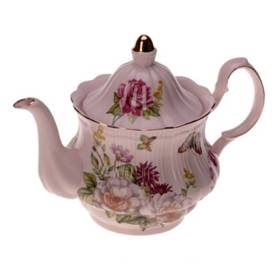 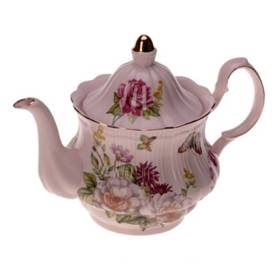 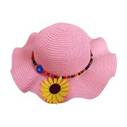 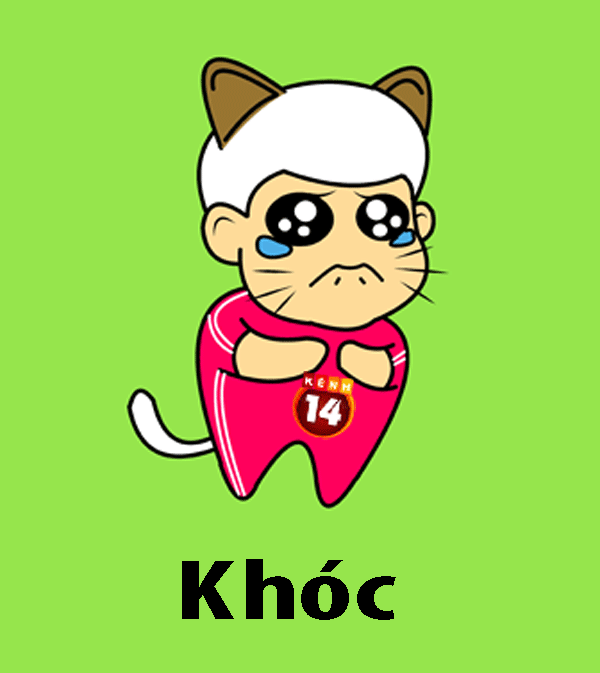 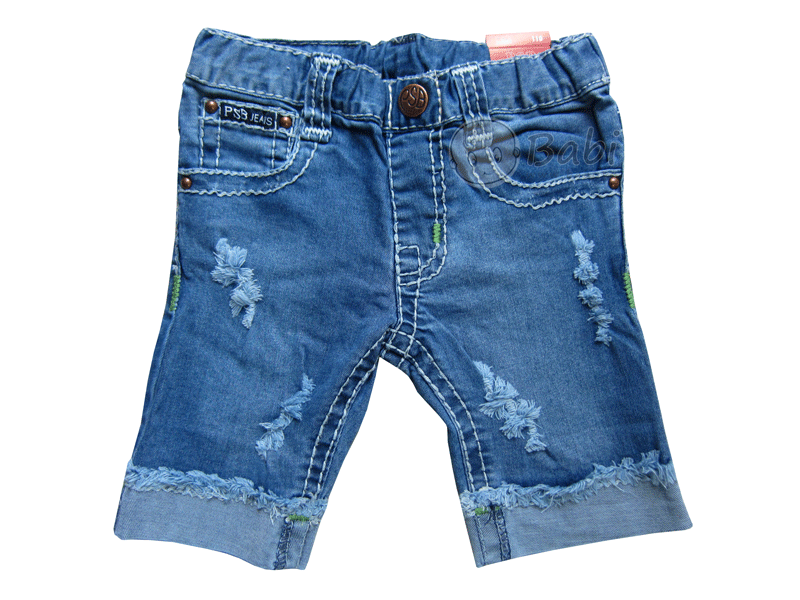 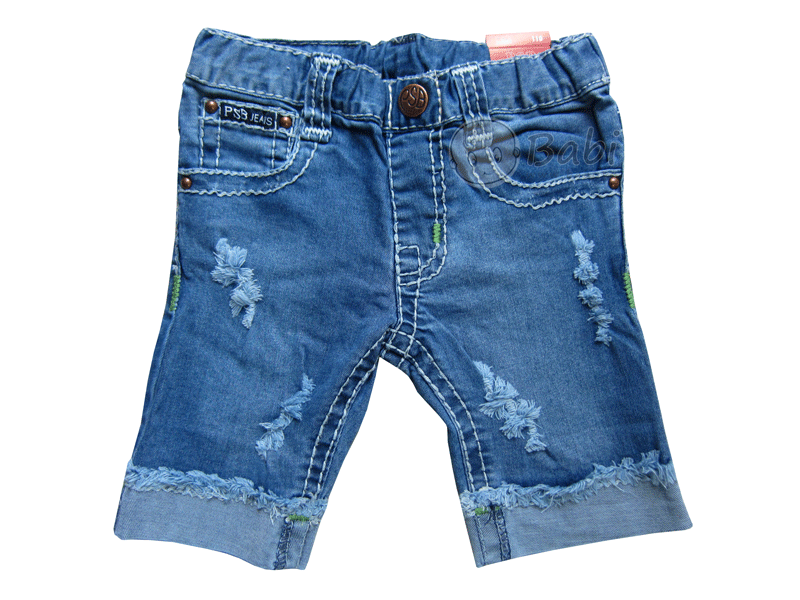 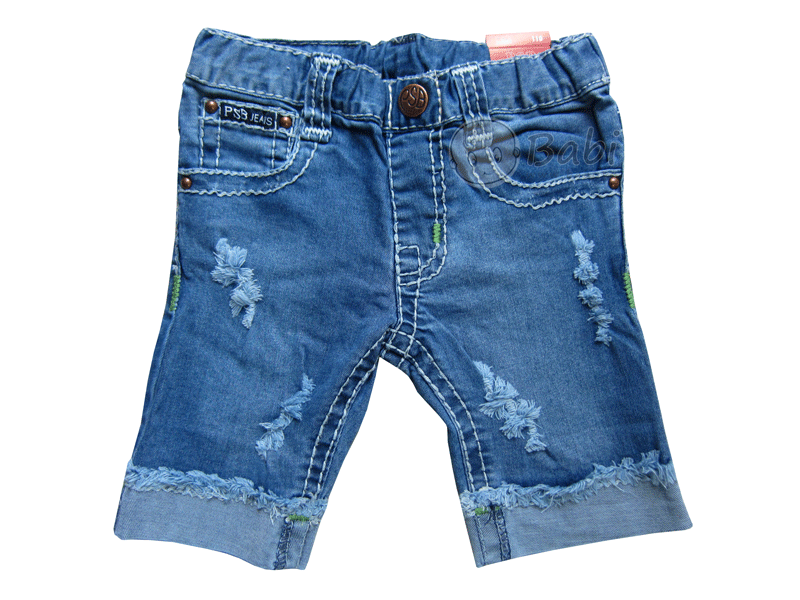 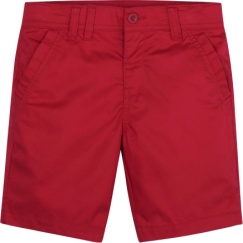 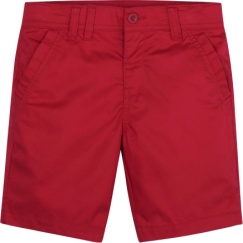 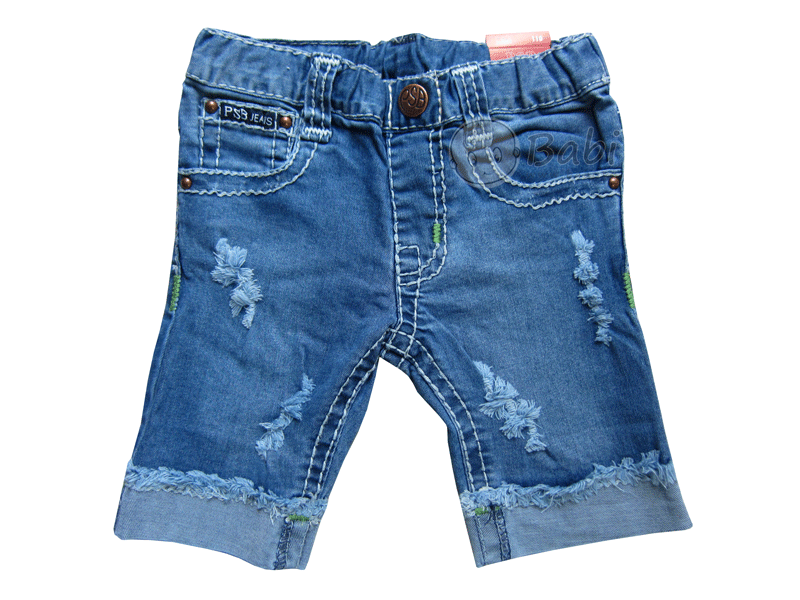 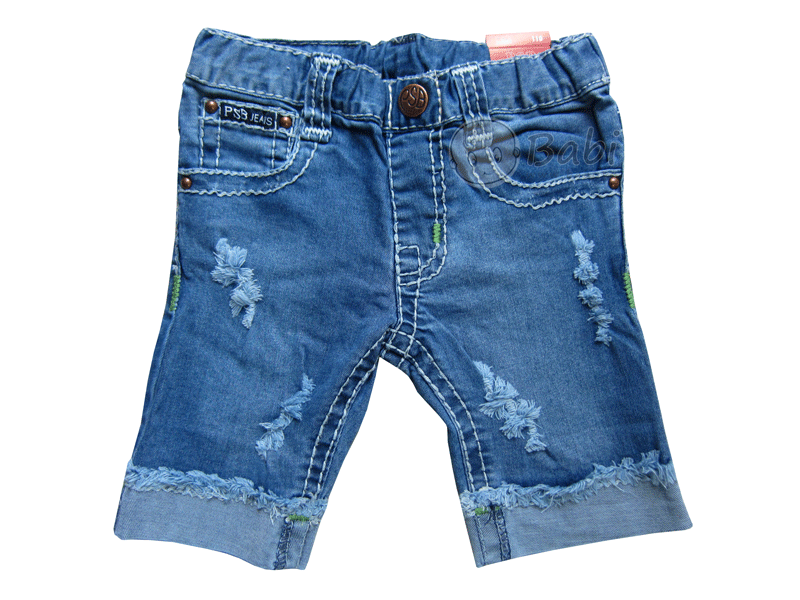 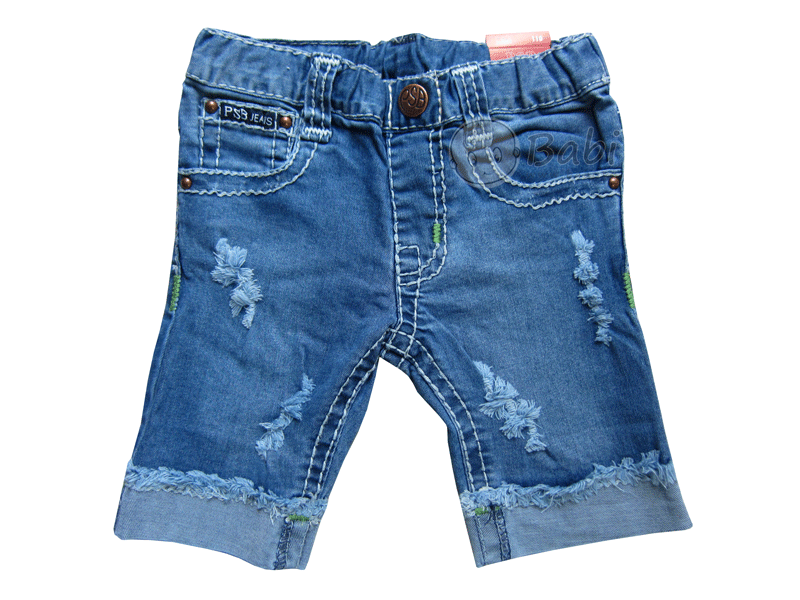 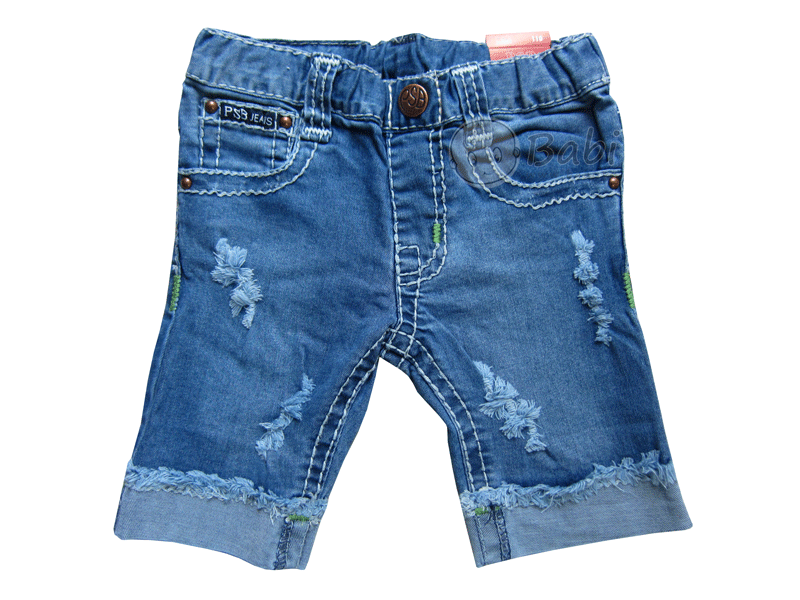 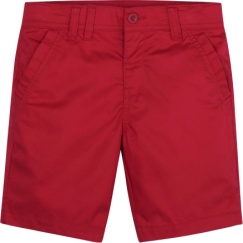 7
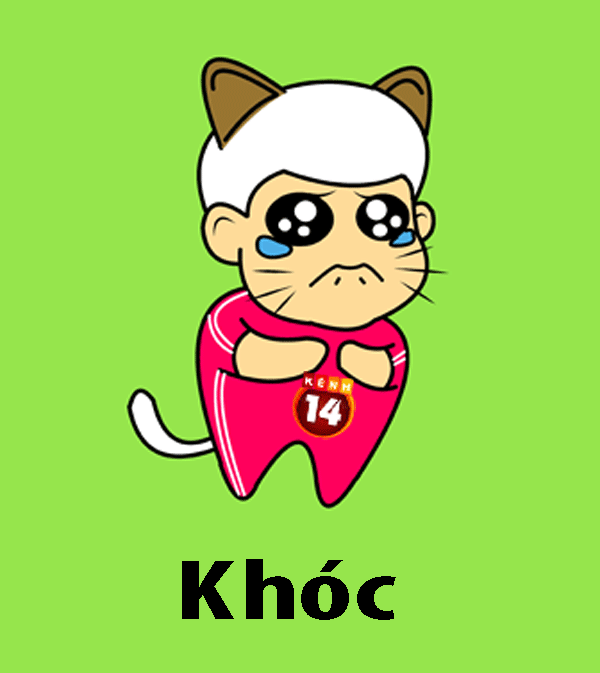 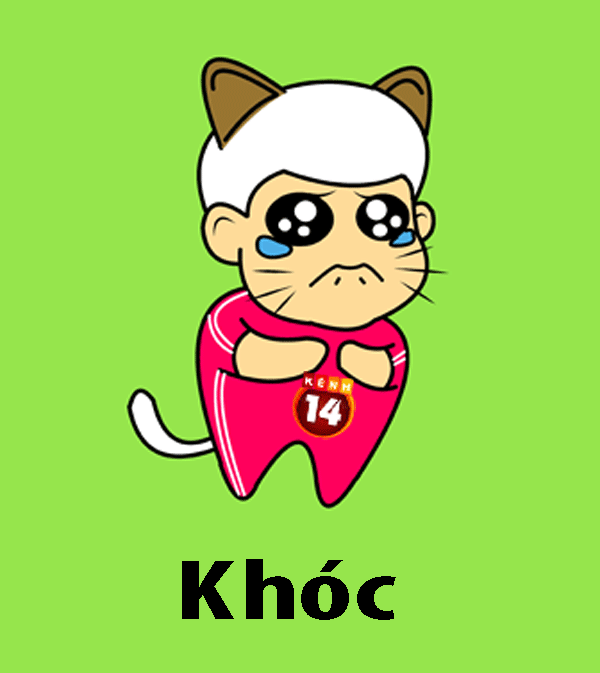 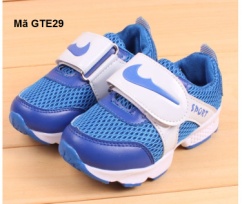 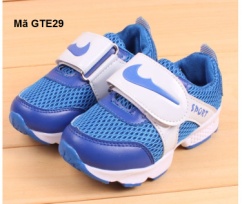 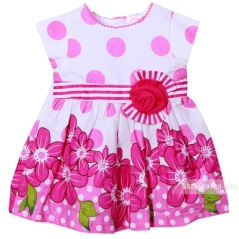 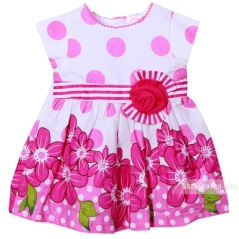 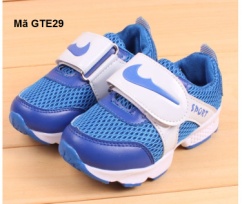 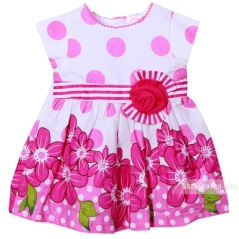 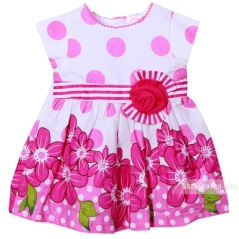 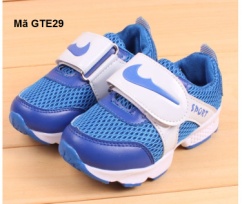 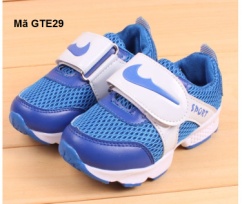 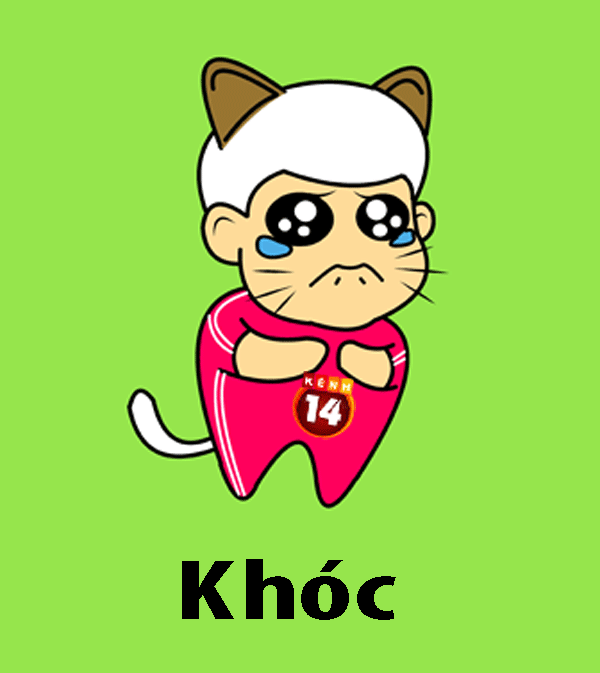 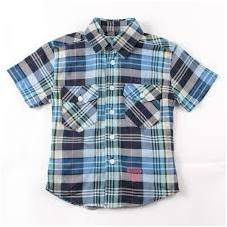 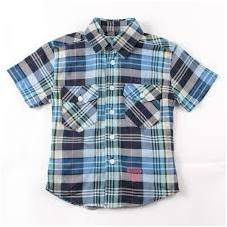 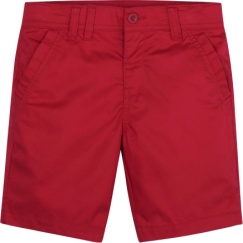 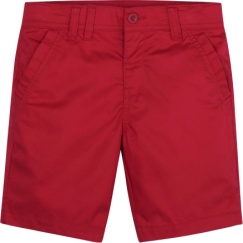 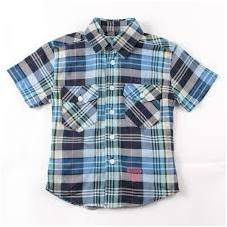 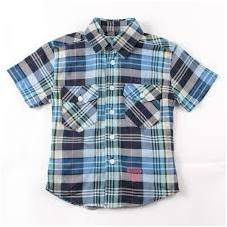 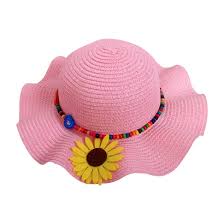 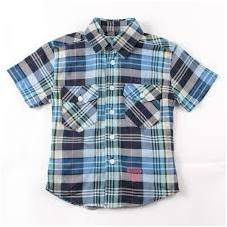 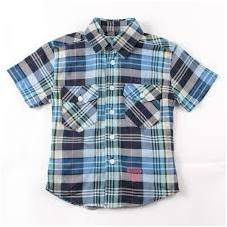 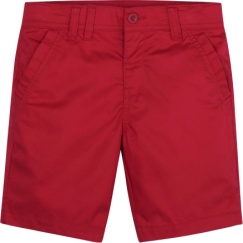 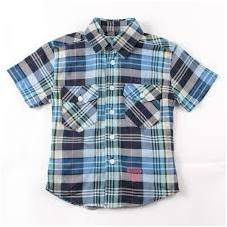 7
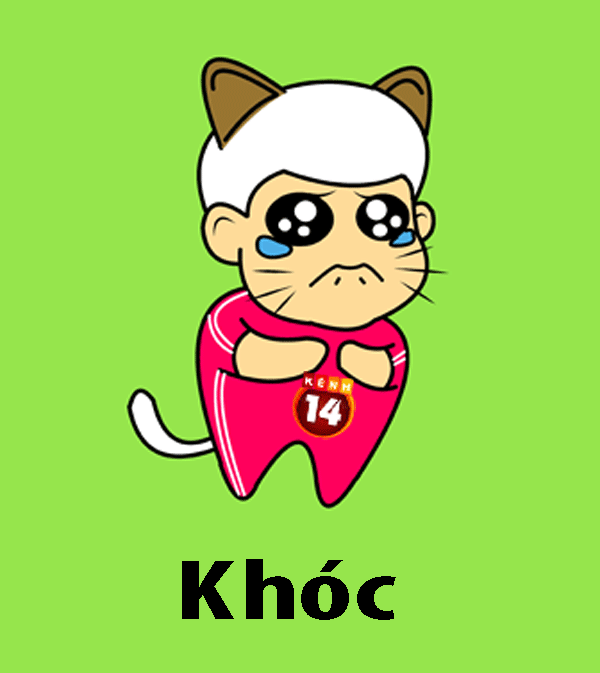 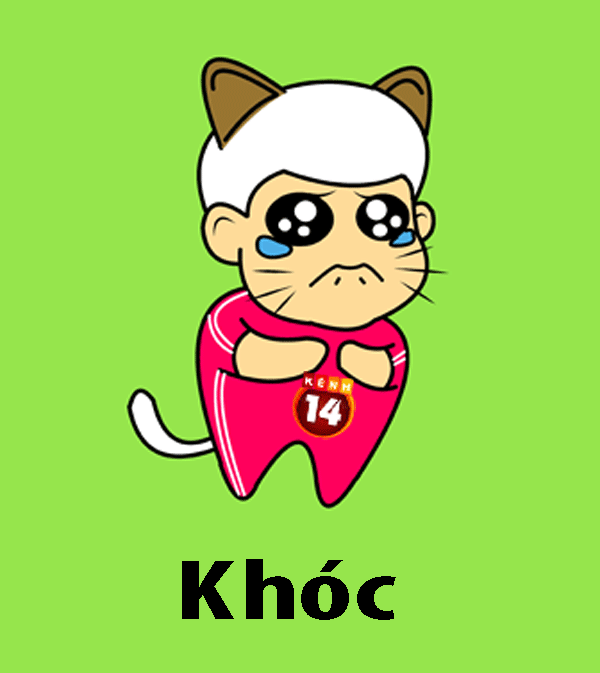 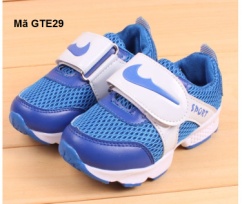 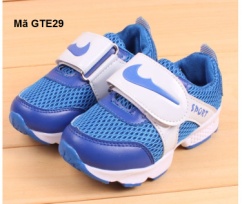 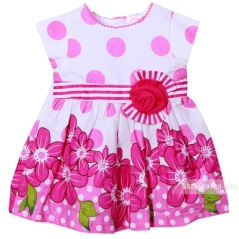 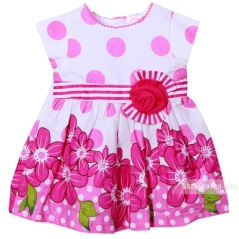 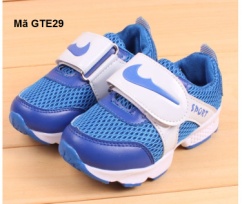 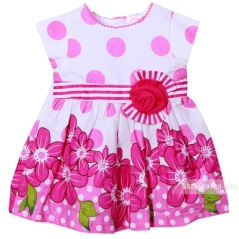 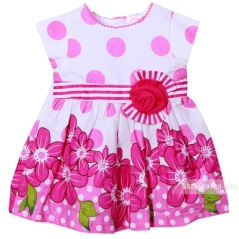 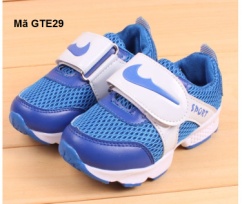 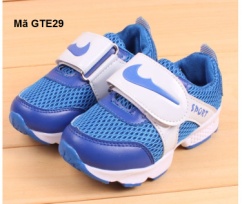 7
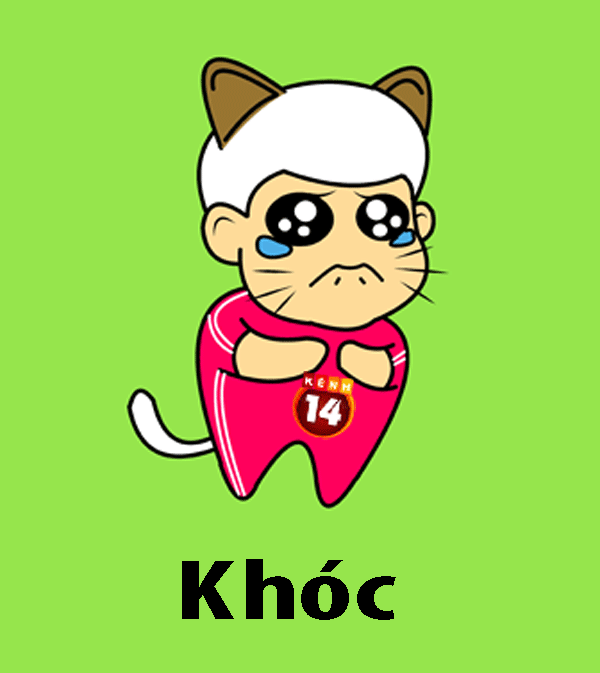 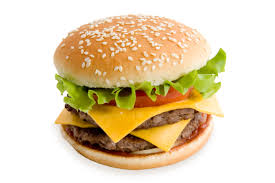 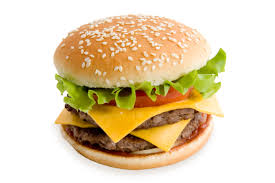 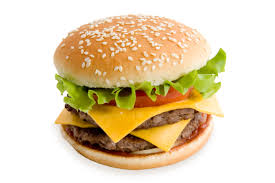 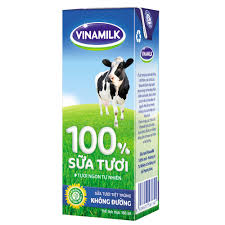 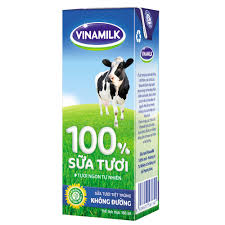 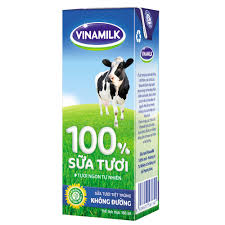 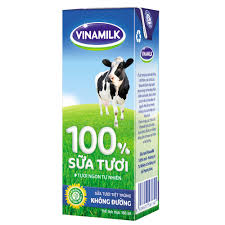 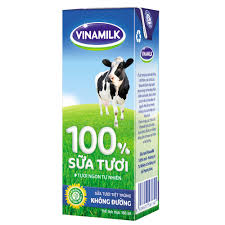 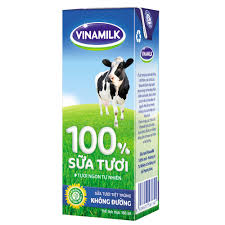 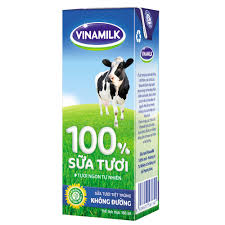 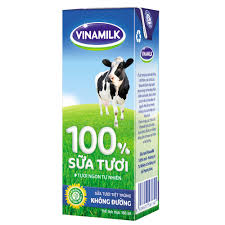